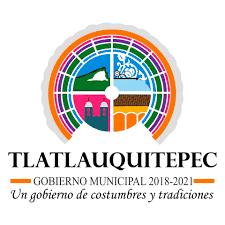 Manual de Procedimientos
DIRECCION DE DESARROLLO RURAL
REGISTRO: HATMPDDR13-2018
06 DE NOVIEMBRE 2018
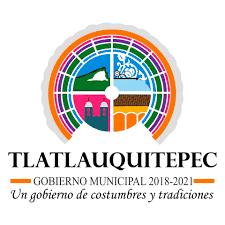 HOJA DE AUTORIZACIÓN

El Presidente Municipal del H. Ayuntamiento de Tlatlauquitepec emite el siguiente:



MANUAL DE PROCEDIMIENTOS DE LA DIRECCION DE DESARROLLO RURAL

Autoriza
Lic. Porfirio Loeza Aguilar
Presidente Municipal









				



06 DE NOVIEMBRE 2018
Supervisó
C. Doroteo Zerafín Mirón Ordoñez
Contralor Municipal
Recibe
C. Edgar Ramírez Patricio
Director Desarrollo Rural
REGISTRO: HATMPDDR13-2018
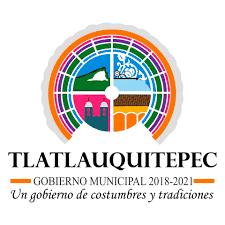 Índice
Página

3

4

5

6


7

11

15
Introducción.............................................................................................

Marco legal..............................................................................................

Relación de Procedimientos de la Dirección de Desarrollo Rural ……….

Descripción de procedimientos y Diagrama de Flujo………………………
	
	4.1 Procedimiento para vincular a los productores del campo a
	programas y apoyo del gobierno federal y estatal………………………… 

Simbología ……………………………………………………………………..

Hoja de modificaciones y revisiones ……………………………………......
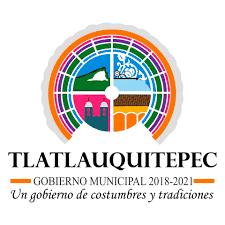 1.
Introducción

El presente manual es la versión detallada por escrito de los procedimientos a través de la descripción de los objetivos, funciones, autoridad y responsabilidad de los distintos puestos de trabajo a fin de mantener la estructura organizacional adecuada que permita realizar las funciones, así como las tareas administrativas especificas que se ejecutan en la Dirección de Desarrollo Rural 
del H. Ayuntamiento de Tlatlauquitepec.
 
La principal finalidad en su elaboración es que cuente con su propio manual de procedimientos a fin de proporcionar al personal y funcionarios encargados de la dirección, una visión completa de las diversas funciones y actividades que asume y desarrolla esta Unidad Responsable y al mismo tiempo ser un documento guía en la ejecución de las actividades que se realizan.
  
Para lograr el mejor cumplimiento de este documento se recomienda efectuar su revisión semestral a fin de incluir las adecuaciones que surjan de los avances en el proceso del ejercicio de Gobierno 2018-2021
 
Este manual forma parte del activo fijo de la Dirección de Desarrollo Rural, por consiguiente deberá permanecer en el centro de trabajo para efecto de consulta.
3
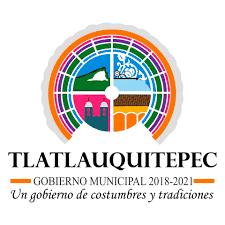 2.
Marco Legal
Federal 
Constitución Política de los Estados Unidos Mexicanos.
      Diario Oficial de la Federación, 05 de febrero de 1917 
      Última reforma publicada D.O.F. el 15 de agosto de 2016 

Ley De Desarrollo Rural Sustentable 
       Diario Oficial de la Federación el 7 de diciembre de 2001
       Última reforma publicada DOF 20-06-2018

Estatal 
Constitución del Estado Libre y Soberano de Puebla.
      Periódico Oficial del Estado, 2 de octubre de 1917 
      Última reforma publicada P.O. el 04 de Febrero de 2016 

Ley Orgánica Municipal del Estado de Puebla.
4
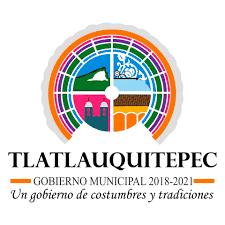 3. 
Relación de procedimientos
1.- Procedimiento para vincular a los productores del campo a programas y apoyo del gobierno federal y estatal.
5
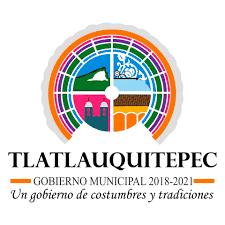 4.

DESCRIPCION DE PROCEDIMIENTOS Y DIAGRAMA DE FLUJO
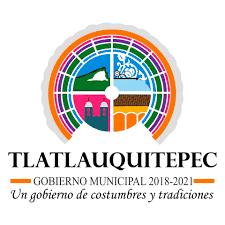 4.1 

Nombre del procedimiento: Vincular a los productores del campo a programas y apoyo del gobierno federal y estatal.
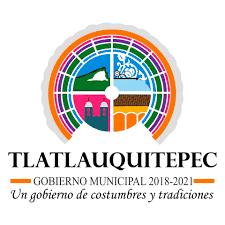 Nombre del Procedimiento:
Vincular a los productores del campo a programas y apoyos del gobierno Federal y Estatal.
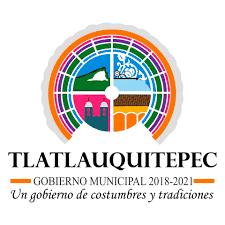 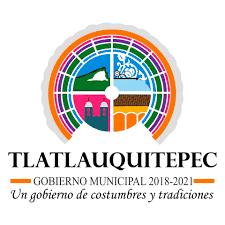 Inicio
2
Realizar una lista de los apoyos disponibles y la cantidad.
1
Poner a disposición del público la o las  convocatorias de los programas y apoyos
4
3
Entregar los requisitos correspondientes.
solicitar los requisitos correspondientes a los productores interesados.
6
Se realizan reuniones o capacitaciones a los productores beneficiarios.
5
Realizar la base de datos de los productores que entregaron los requisitos
8
7
Entregar apoyos.
El día de la entrega de los apoyos se deberá llevar un control de las unidades entregadas y se tomaran  evidencias
10
9
Acudir a las visitas de inspección y tomar evidencias
Comisionará al personal para inspeccionar que efectivamente se apliquen los apoyos
11
Se Archivan las evidencias
Fin
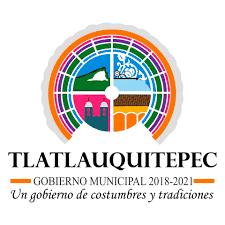 6.
SIMBOLOGIA
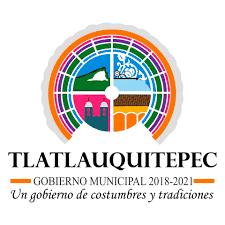 SIMBOLOGÍA UTILIZADA PARA LA ELABORACIÓN DEL DIAGRAMA DE FLUJO DEL PROCEDIMIENTO
El símbolo Terminal indica el INICIO o la TERMINACIÓN DEL FLUJO, puede ser acción o lugar.  Es necesario escribir dentro del símbolo la palabra “inicio” o “final”.
Este símbolo representa la operación o la ACTIVIDAD que se lleva a cabo en un procedimiento, describiéndola dentro del símbolo en forma breve y cuidando que el verbo se conjugue en tiempo presente.
El símbolo DOCUMENTO representa cualquier tipo de documento que entre, se utilice, se envíe, se reciba, se genere o salga del procedimiento.  Se incluirán las copias que sean utilizadas.
DIRECCIÓN DE FLUJO o línea de unión, conecta los símbolos señalando el orden en que se deben realizar las distintas operaciones.
El símbolo DECISIÓN o ALTERNATIVA, indica un punto dentro del flujo en que son posibles varias alternativas derivadas de una decisión, es decir, en una situación en la que existen opciones y debe elegirse entre alguna de ellas.  Este símbolo no se enumerará.  Ejemplo: Compra de contado o Compra a crédito.
3
3
(salida)
(entrada)
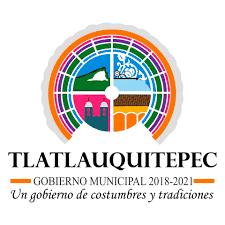 Este símbolo representa un ARCHIVO común y corriente de oficina, donde se guarda un documento en forma temporal.
Este símbolo representa un ARCHIVO común y corriente de oficina, donde se guarda un documento en forma permanente.
El CONECTOR representa la conexión o enlace de una parte del diagrama de flujo con otra parte lejana del mismo.
Debe usarse éste símbolo para evitar cruce entre líneas del flujo o para llegar a una mejor distribución de los símbolos.

Cada conector debe identificarse con otro cuyo número sea el mismo (el mismo para el envío que para la recepción).
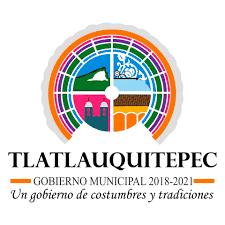 Este símbolo representa cuando la información enviada, recibida o generada sea por medios electromagnéticos; se tendrá también que representar cuando sean varias copias en alguna medio magnético, señalando su destino tal y como se señala en el caso de los documentos.
EL CONECTOR DE PÁGINA representa una conexión o enlace con otra hoja diferente, en la que continúa el diagrama de flujo de la documentación o información del mismo procedimiento.
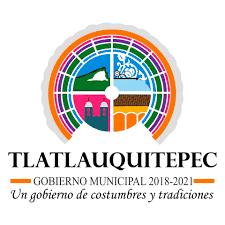 MANUAL DE PROCEDIMIENTOS DE LA DIRECCION DE DESARROLLO RURAL

HOJA DE MODIFICACIONES Y REVISIONES SEMESTRALES